Методическая разработка
Решение задач по теме «Земля как планета Солнечной системы»
Автор: Сорока И.А , учитель географии МБОУ «Гимназия №2»
г. Инта, 2022 г
Решение задач по теме «Земля как планета Солнечной системы»
I. Задания на определение высоты Солнца над горизонтом в различных пунктах, находящихся на одной параллели
Земля движется против часовой стрелки, и чем  восточнее находится пункт, тем раньше Солнце встанет над горизонтом.
Часовые пояса
В полдень высота солнца над горизонтом максимальная.
Для выполнения заданий на определение высоты Солнца над горизонтом в различных пунктах, находящихся на одной параллели, необходимо определить полуденный меридиан, используя данные о времени Гринвичского меридиана.
Полуденный меридиан определяется по формуле:
(12час.- время Гринвичского меридиана)·15º 
 если меридиан в Восточном полушарии;
(время Гринвичского меридиана — 12 час.)·15º 
 если меридиан в Западном полушарии.

Чем ближе расположены предложенные в задании меридианы к полуденному меридиану, тем выше в них будет находиться Солнце, чем дальше — тем ниже.
Задача №1Определите, в каком из обозначенных буквами на фрагменте карты мира пунктов Солнце будет находиться ниже всего над горизонтом в 3 ч по времени Гринвичского меридиана? Ход ваших рассуждений запишите.
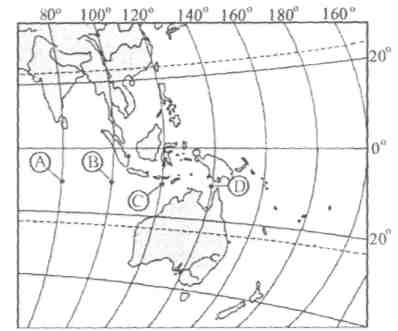 Алгоритм решения:
Определяем полуденный меридиан по формуле 
(12час.- время Гринвичского меридиана)·15º 

2. Анализируем положение пунктов по отношению к полуденному меридиану.

3. Пункт, расположенный дальше всего от полуденного меридиана будет иметь наименьшую высоту солнца.
2 способ заключается в определении солнечного времени для всех пунктов и сравнении показателей.
Местное (солнечное время) – это время в данный момент вдоль линии одного меридиана. 
1 оборот Земли вокруг оси = 360°
Время оборота Земли вокруг оси = 24 часа
Один час (60 мин)=15° (протяженность одного часового пояса)
1°= 60:15= 4 (мин)
Алгоритм решения:
в ответе правильно вычисляется солнечное время для каждого из указанных в условии пунктов
Например, для пункта  А: 
                     3ч.+80·4´=8ч. 20´ 
и т.д
искомый пункт определяется путём сравнения времени суток в указанных в условии пунктах
Элементы содержания верного ответа (допускаются иные формулировки ответа, не искажающие его смысла)
1)	 ниже всего над горизонтом Солнце будет в пункте А
2)	 для определения полуденного меридиана используется вычисление (12 - 3) х 15°
ИЛИ 
в этот момент на меридиане 135° в.д. полдень
ИЛИ 
в ответе правильно вычисляется солнечное время для каждого из указанных в условии пунктов
3)	пункт расположен дальше всего от полуденного меридиана
ИЛИ 
искомый пункт определяется путём сравнения времени суток в указанных в условии пунктах
II. Задания на определение высоты Солнца над горизонтом в различных пунктах, не находящихся на одной параллели, и когда есть указание на день зимнего ( 22 декабря) или летнего(22 июня) солнцестояния
Для выполнения подобных заданий, необходимо :
Знать особенности освещения Земли в дни равноденствий и солнцестояний;
Провести анализ положения указанных в задании пунктов относительно полярных кругов и тропиков; 
Помнить, что Земля движется против часовой стрелки, и чем  восточнее находится пункт, тем раньше Солнце встанет над горизонтом.
ПОЛОЖЕНИЕ ЗЕМЛИ ОТНОСИТЕЛЬНО СОЛНЦА
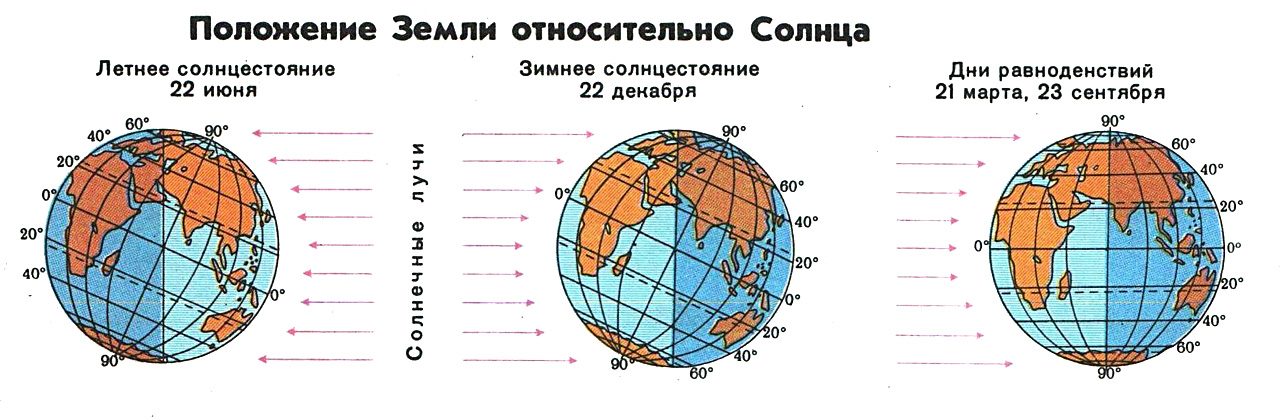 Задача №2. Определите, в каком из пунктов, обозначенных буквами на карте России, 20 июня Солнце позже всего по времени Гринвичского меридиана поднимется над горизонтом.
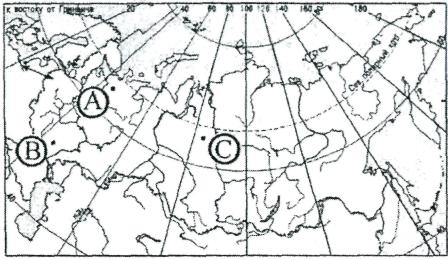 Чтобы выполнить задания по определению продолжительности дня (ночи) в связи с изменением угла наклона земной оси к плоскости орбиты, нужно проводить анализ предложенной в задании ситуации.   Например, если территория находится в условиях большой продолжительности дня ( в июне в северном полушарии), то чем ближе территория находится к Полярному кругу, тем день длиннее, чем дальше — тем короче.
Элементы содержания верного ответа(допускаются иные формулировки ответа, не искажающие его смысла)
1)	позже всего над горизонтом Солнце поднимется в пункте В
2)	пункт В расположен южнее пункта А
3)	пункт В расположен западнее пункта С
Задача №3. Определите, на какой из параллелей: 20° с.ш., 10° с.ш., на экваторе, 10° ю.ш., или 20° ю.ш. – будет наблюдаться максимальная продолжительность дня в день, когда Земля находится на орбите в положении, показанном на рисунке цифрой 3? Свой ответ обоснуйте.
Элементы содержания верного ответа(допускаются иные формулировки ответа, не искажающие его смысла)
Анализируем положение Земли в точке 3.
 В точке 3 Земля находится в день зимнего солнцестояния — 22 декабря, в условиях большей продолжительности дня - Южное полушарие.
! Максимальная продолжительность дня будет на широте 20 ю.ш., т.к. эта параллель занимает самое южное положение.
Задача №4.На какой из параллелей, обозначенных на рисунке буквами, 22 декабря продолжительность светового дня наименьшая? 1) А               2) В                  3) С                    4) D
Элементы содержания верного ответа(допускаются иные формулировки ответа, не искажающие его смысла)
1)	минимальная продолжительность дня будет на параллели А
в этот день Солнце находится в зените над Южнымтропиком 
ИЛИ
         это день летнего солнцестояния для Южного полушария
3)	в этот день продолжительность дня с удалением от экваторавозрастает в Южном полушарии и уменьшается - в Северном
ИЛИ
      параллель А расположена в Северном полушарии дальше всего от экватора и поэтому продолжительность дня на ней минимальна
III. Задачи на определение координат объекта по положению солнца.
Для определения географической широты учитывается зависимость угла падения солнечных лучей от широты местности.
В дни равноденствия ( 21марта и 23 сентября), когда лучи Солнца падают отвесно на экватор, для определения географической широты используется формула:

90º — угол падения солнечных лучей = широта местности ( северная или южная определяется по тени отбрасываемых объектами).

В дни солнцестояний ( 22 июня и 22 декабря) необходимо учитывать, что лучи Солнца падают отвесно (под углом 90º) на тропик ( 23,5º с.ш. и 23,5º ю.ш.). 
Поэтому для определения широты местности в освещенном полушарии 
( например, 22 июня в Северном полушарии) используется формула: 

90º - ( угол падения солнечных лучей + 23,5º) = широта местности
 
Для определения широты местности в неосвещенном полушарии
 (например, 22 декабря в Северном полушарии) используется формула:

90º- (угол падения солнечных лучей — 23,5º) = широта местности
Например:
Определите географическую широту места, если известно, что 22 июня полуденное Солнце стоит там над горизонтом на высоте 35º с.ш. 
Запишите расчеты.
90º —( 35º-23,5º ) = 78,5 с.ш. 

Ответ. 78,5º с.ш.
Для определения меридиана ( географической долготы местности), на котором расположен пункт, по времени Гринвичского меридиана и местному солнечному времени, необходимо определить разницу во времени между ними.
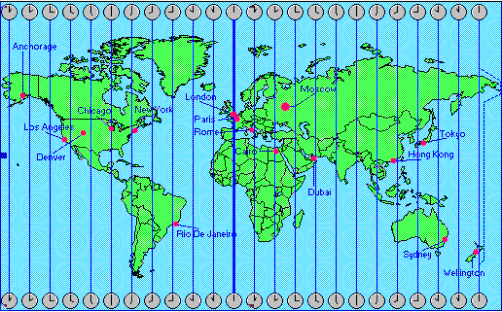 Например
На Гринвичском меридиане полдень (12 часов), а местное солнечное время в указанном пункте 8 часов.
Разница (12-8) составляет 4 часа. 
Протяженность одного часового пояса 15º. 
Для определения искомого меридиана проводится вычисление   4 х 15º = 60º. 
Чтобы определить полушарие, в котором находится данный меридиан, нужно помнить, что Земля вращается с запада на восток (против часовой стрелки). 
Значит, если время Гринвичского меридиана больше, чем в заданном пункте, пункт находится в Западном полушарии. 
Если время Гринвичского меридиана меньше, чем в заданном пункте, пункт находится в Восточном полушарии.
Задача №5Определите географические координаты пункта, расположенного в США, если известно, что 21 марта в 17 часов по солнечному времени Гринвичского меридиана в этом пункте полдень и Солнце находится на высоте 50° над горизонтом. Ход ваших рассуждений запишите.
Алгоритм:
Для определения широты пункта используем формулу:
90º — угол падения солнечных лучей = широта местности
 ( северная или южная определяется по тени отбрасываемых объектами).
2. Для определения долготы: 
(время Гринвичского меридиана — 12 час.)·15º 
 т.к. меридиан в Западном полушарии.
Задача № 6. Определите географические координаты пункта, если известно, что в дни равноденствия полуденное Солнце стоит там над горизонтом на высоте 40º (тень от предмета падает на север), а местное время опережает время Гринвичского меридиана на 3 часа. Запишите свои расчеты и рассуждения.